Overview of Support Services
Introduction to the Education Welfare team in Penryn
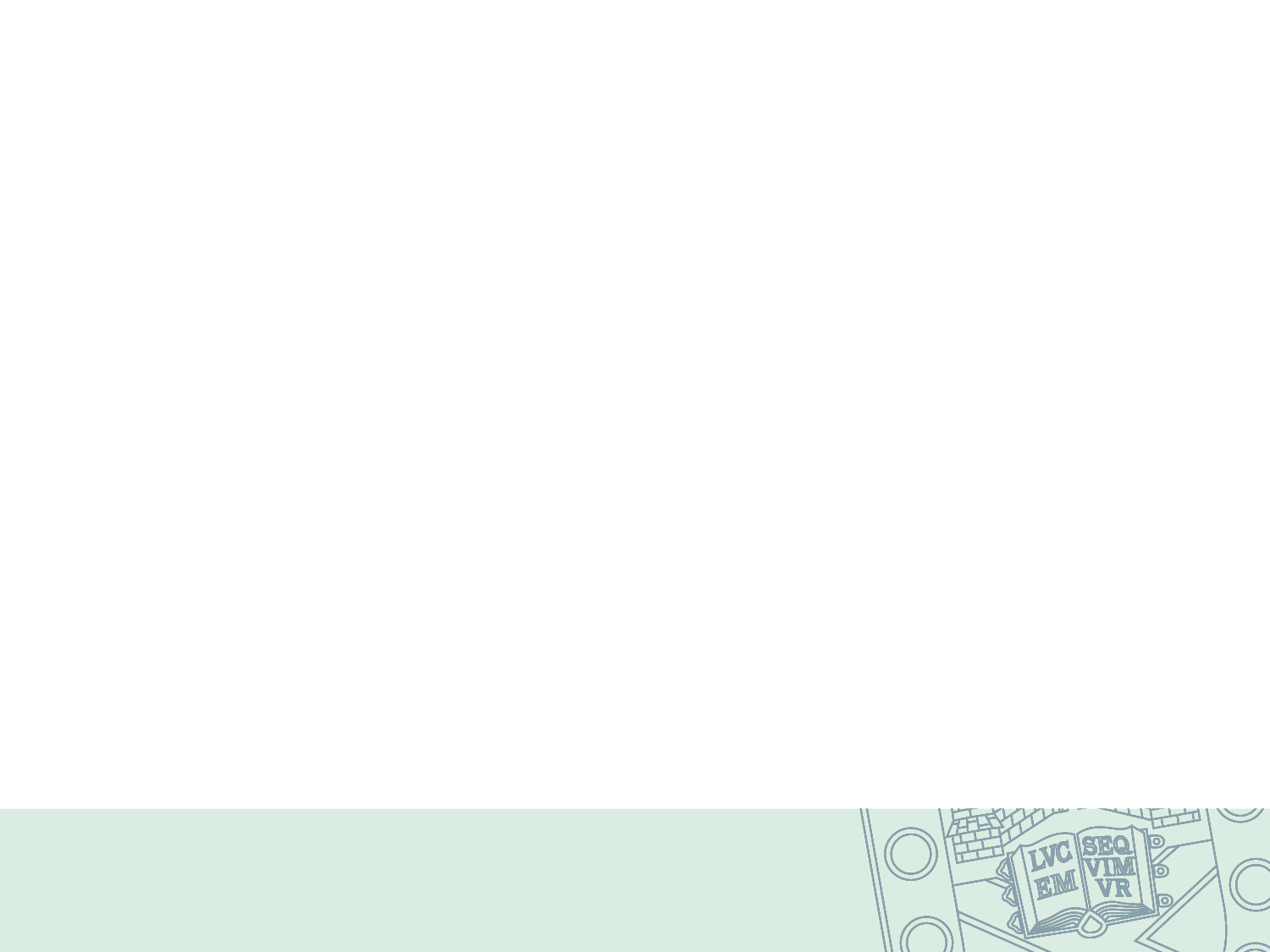 Who we are
Title to go here
Alex Lewis Education Welfare manager  
Fiona Williams Education Welfare adviser  
Sally Wears Education Welfare adviser
Tracey Burrell Education Welfare officer 

We are part of Exeter University Wellbeing services and are based in Penryn where we work alongside a wide range of student support and specialist team from Fxplus

We are a confidential service and will ask you to complete a Consent to Liaise form ahead of or at a meeting with us.
Body copy to go here
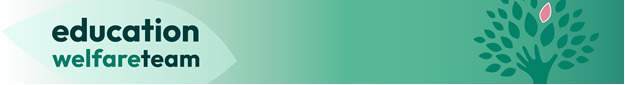 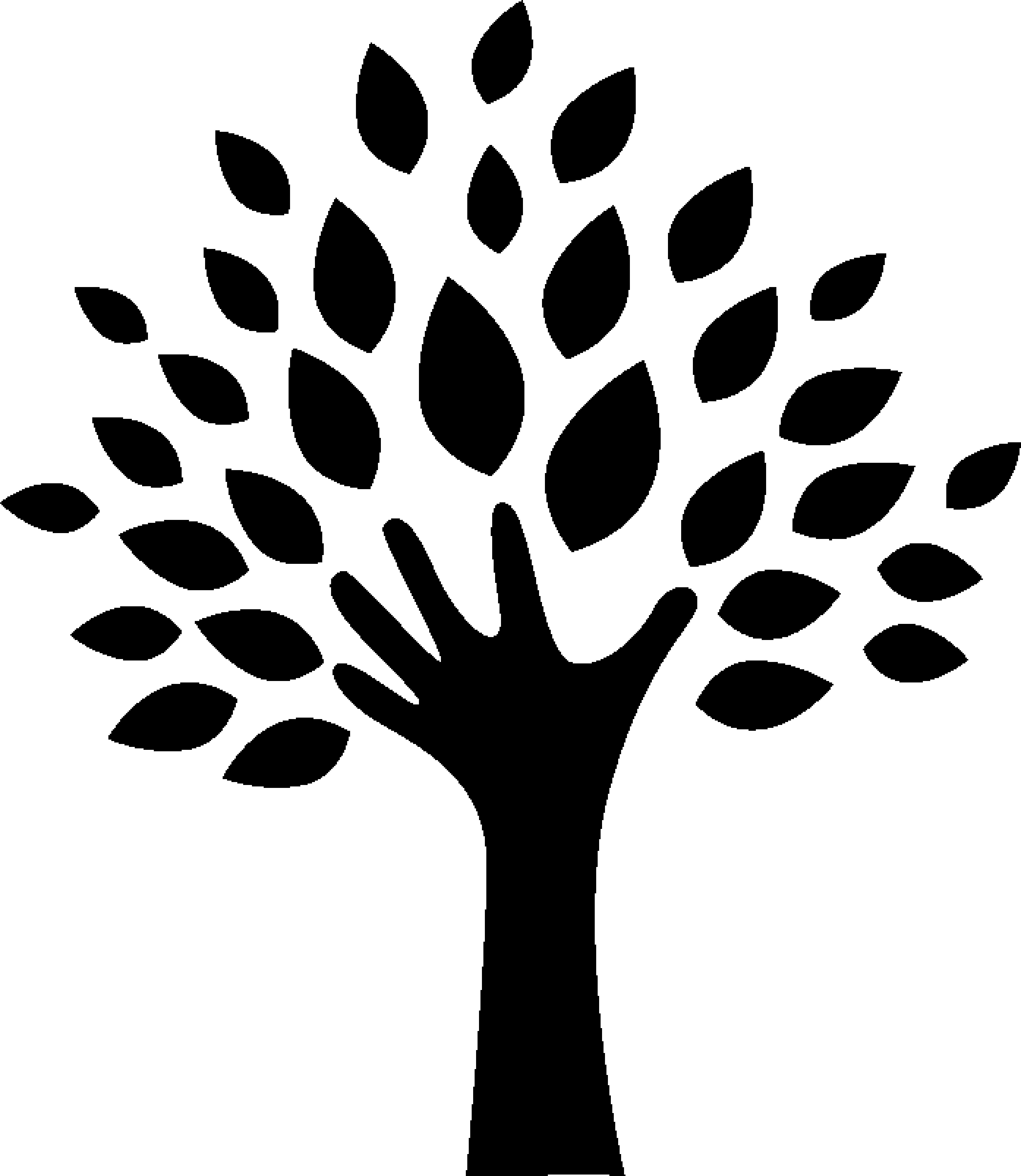 Welfare.Penryn@exeter.ac.uk
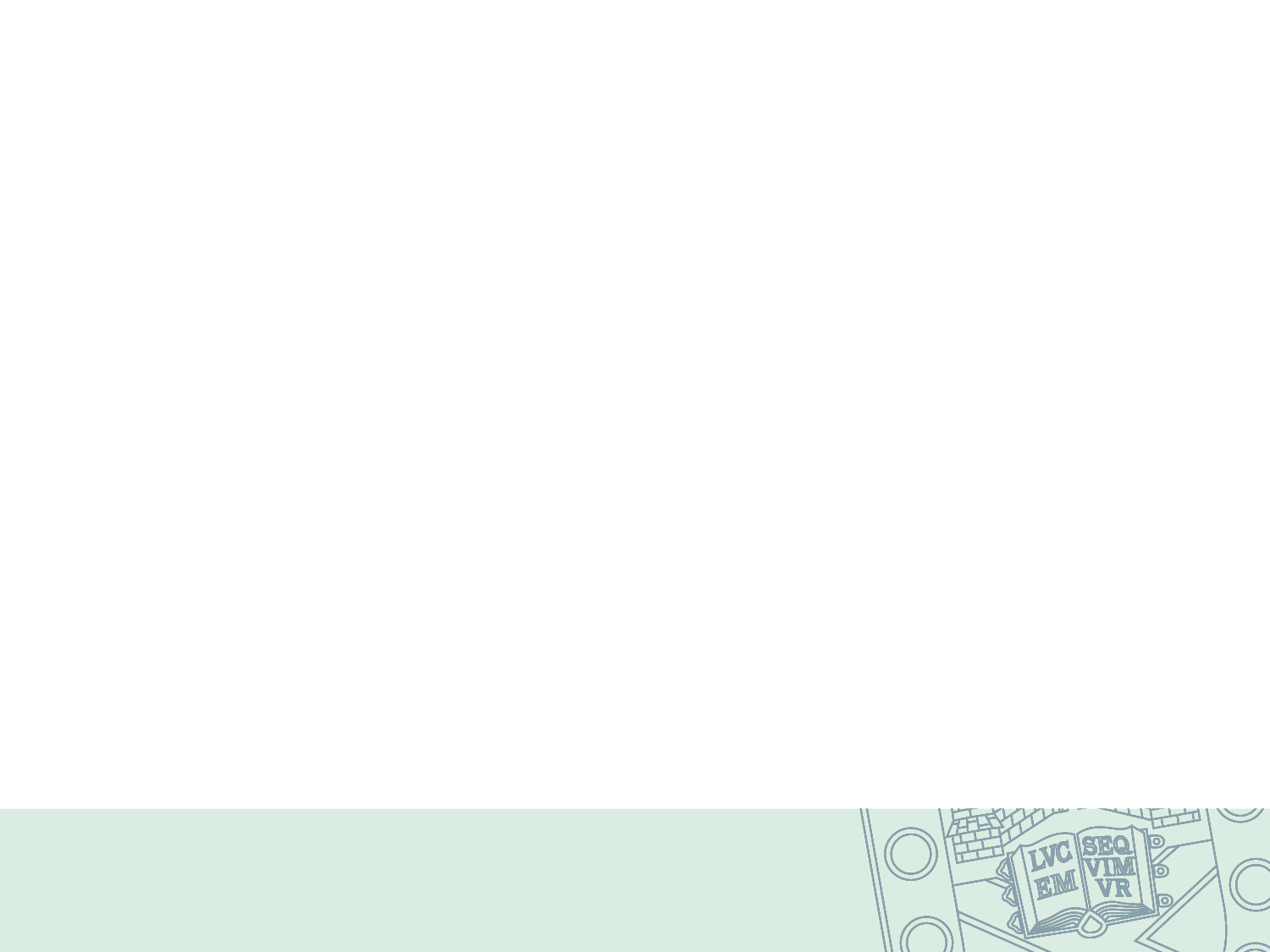 What can we help with?
Title to go here
Concerns about the impact of health or welfare issues on your studies. 

Advice and assistance with support available internally and externally. Bespoke inductions. 

Advice and assistance with mitigation alongside long term support and adjustments through “Health Wellbeing and Support for Study” procedures. 

Field trip support and adjustments. 

If you are worried about an element of your studies impacting upon your health or welfare please get in touch as we are here to help!
Body copy to go here
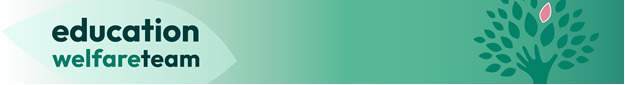 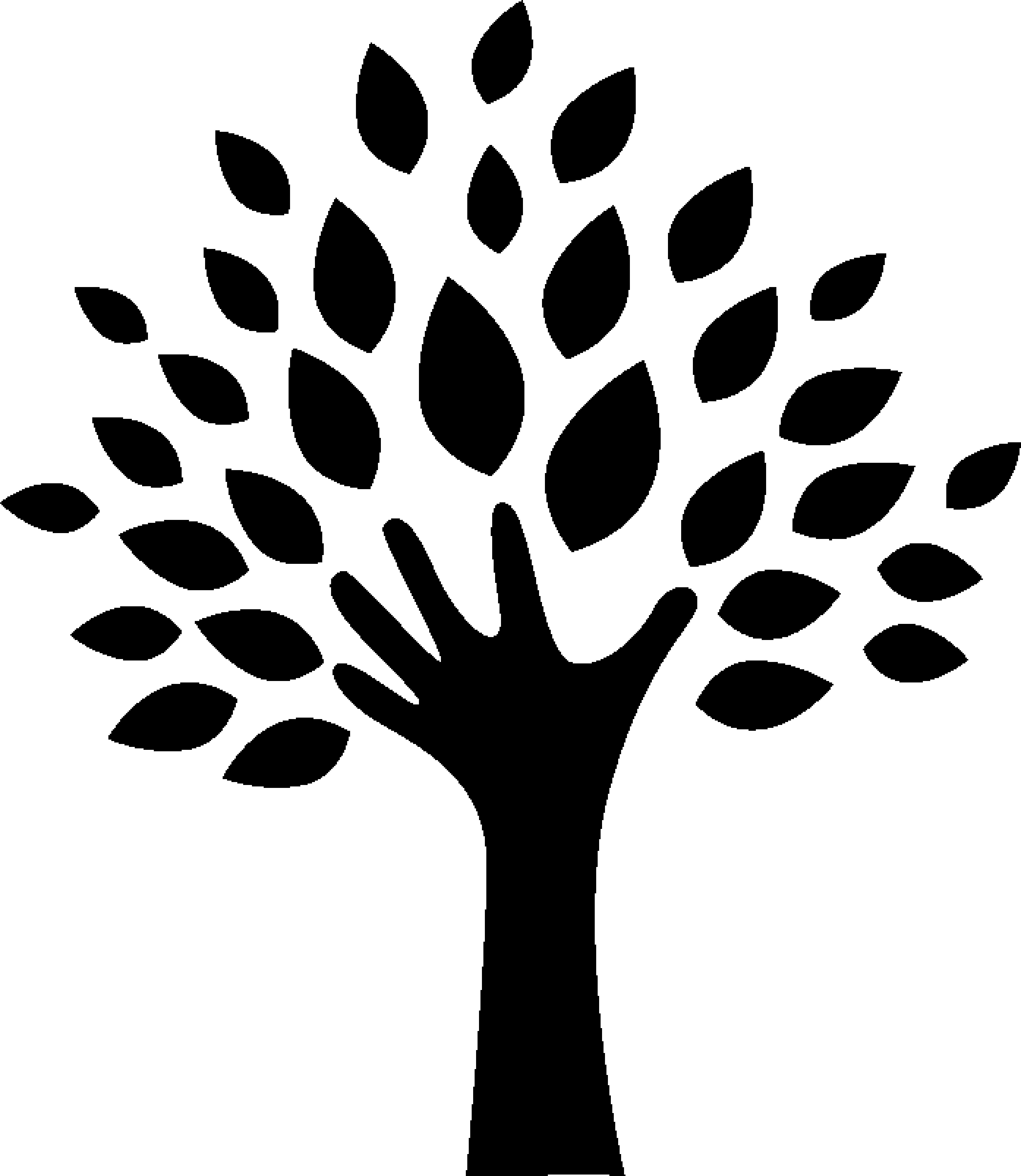 Welfare.Penryn@exeter.ac.uk
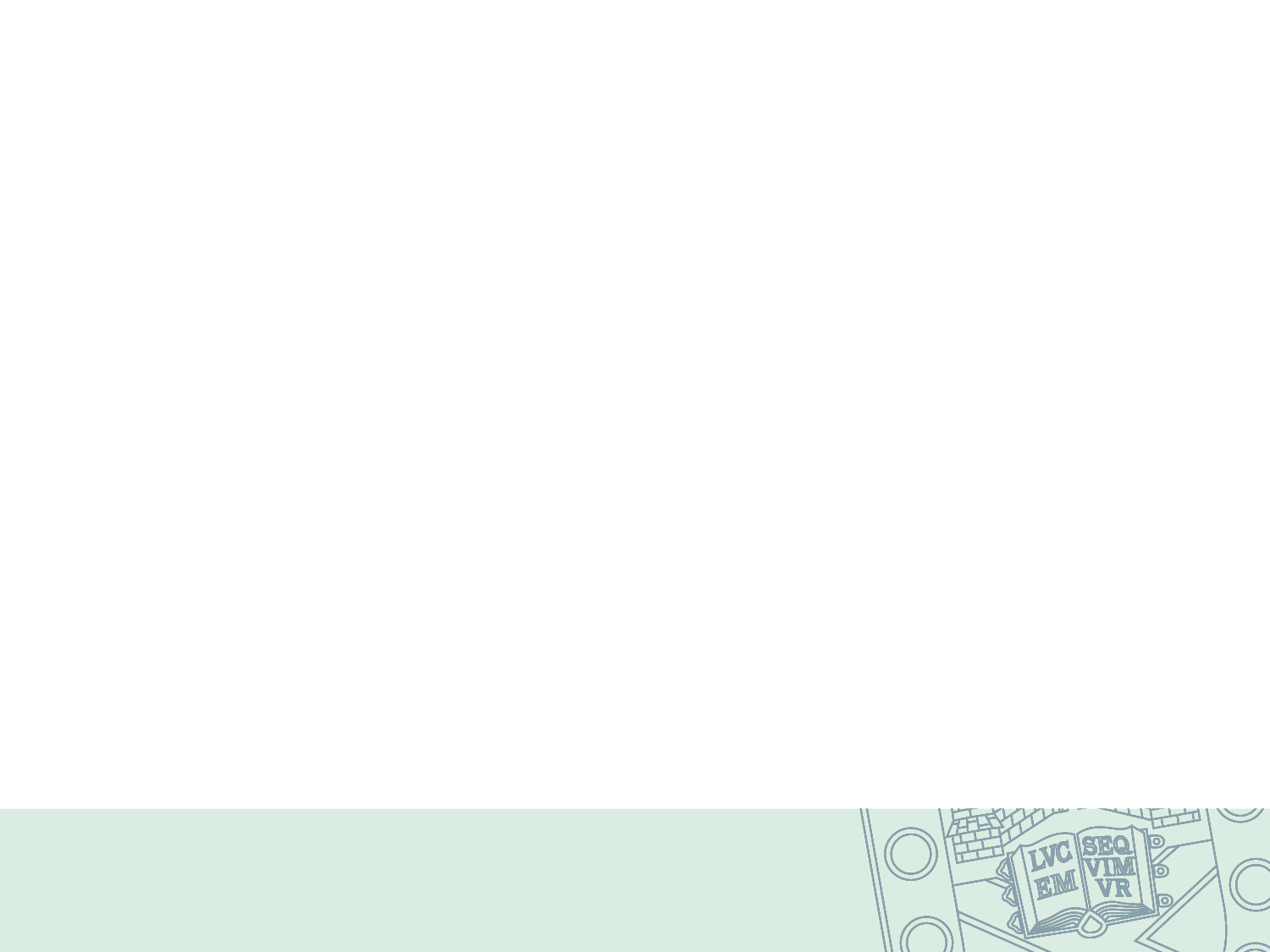 How can we be accessed?
Title to go here
Opening hours are 09:00 – 17:00 Monday to Friday

Appointments will need to be booked in advance by self-booking a drop in on our webpage or by emailing welfare.penryn@exeter.ac.uk

Options include: - Video meetings, Telephone meetings and in person meetings. 

Online chat drop ins accessed from our webpage between 10am and 12pm on Tuesday and Thursday morning from week 2 to 12 each term.
Body copy to go here
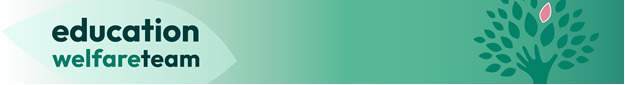 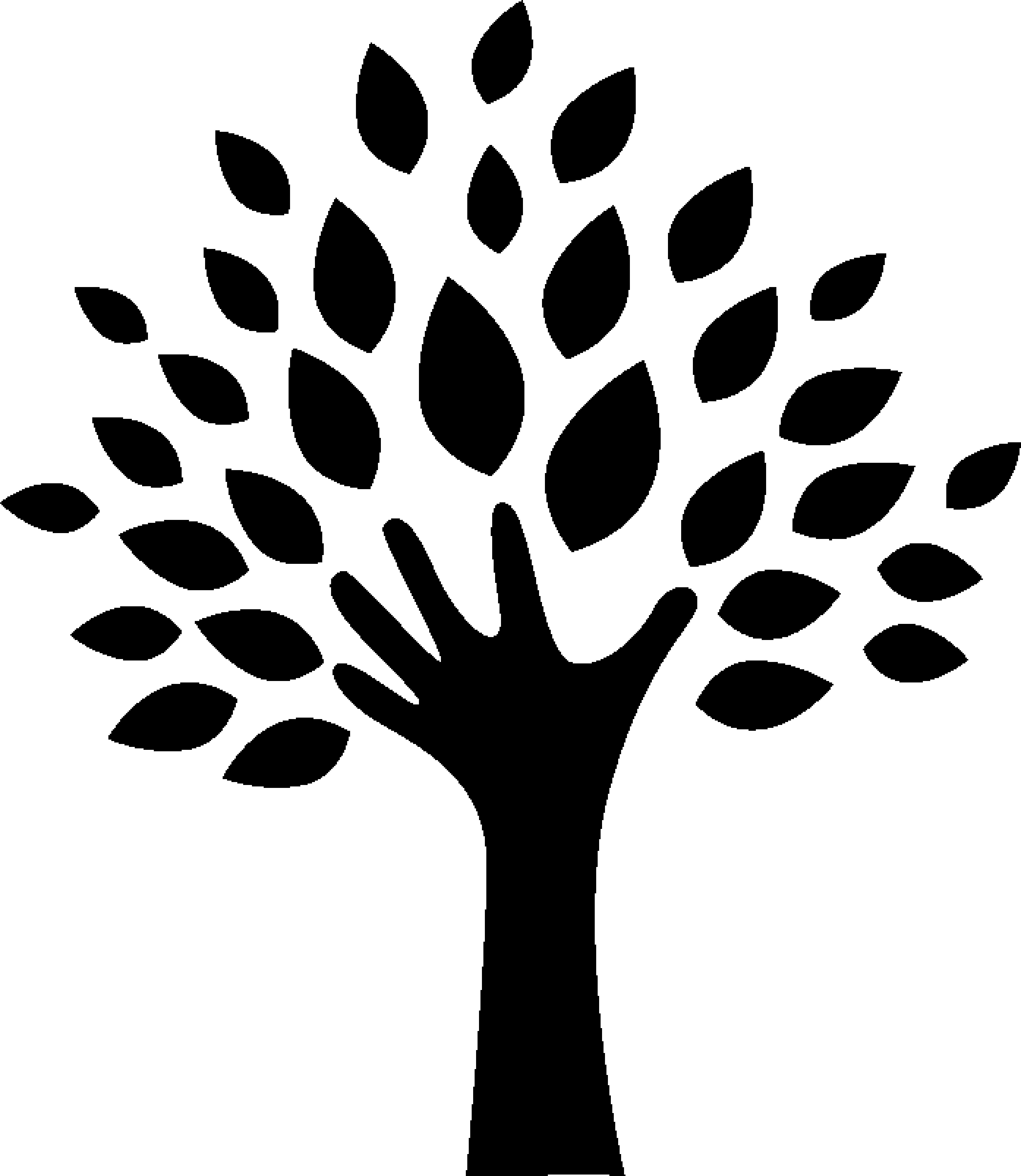 Welfare.Penryn@exeter.ac.uk
Inclusive Learning
We advise and support students with dyslexia, dyspraxia, ADHD and Autism.
Our Study Hub pages have information, checklists and resources for a range of neurodivergent conditions.
We work to promote a more inclusive teaching and learning environment, both in real life and online.
inclusive@fxplus.ac.uk
01326 259 340
Supporting student learning on Cornwall campuses
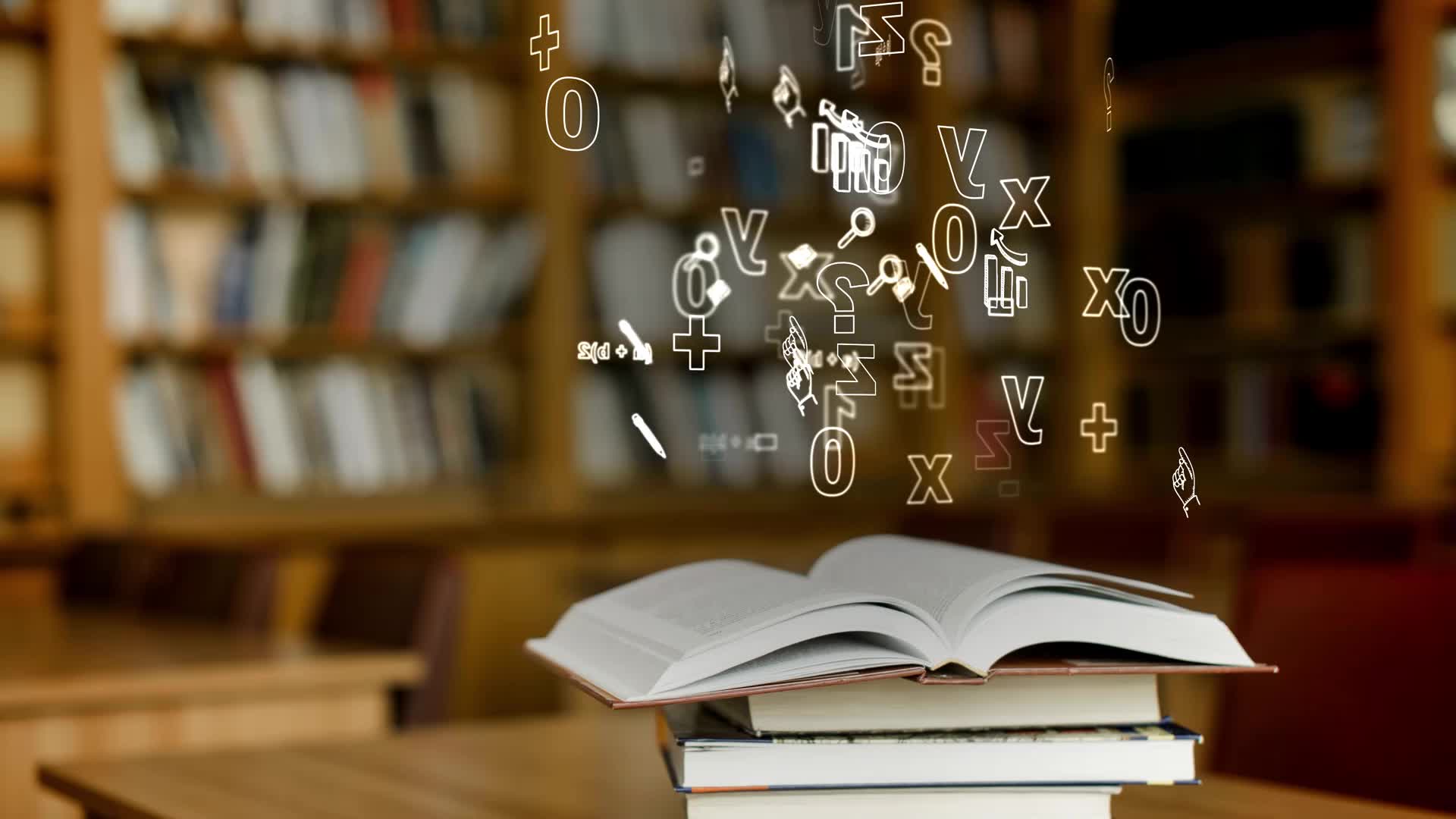 Could you use some study guides, tips, hacks and impartial advice on getting the most from your study time?
Study Zone Digital – excellent online study guides from University of Exeter (needs log-in)
Study Skills catch-up – online sessions advertised in the Library and on Study Hub
Write Time -   informal online writing group every Wednesday and Thursday
Book a 1-to-1  - for individual advice online or in-person
Accessibility Team
Individual Learning Plans: ILPsApply via the Study Hub website
ILP Exam Deadlines for  2024/25
Disabled Students’ Allowances: DSAs
This is a government fund to provide support and equipment to UK based disabled students. 
Students will need evidence in the form of a GP, consultant letter or diagnostic assessment.  
If students are waiting for a diagnostic assessment the DSA will accept a "Working Diagnosis" from their GP. 
Students may be recommended the following support through their DSA package; 
Laptop 
Printer/scanner and printing allowance
Specialist software: dictation, text to speech and note taking 
Specialist equipment: ergonomic, HI/VI 
Non-Medical Helper (NMH) ASC and SpLD Support: Mentor, Study Skills, Assistive Technology Trainer
Taxi/ travel allowance
Any questions??
Accessibility Contact Info
Please email 
 Accessibility@fxplus.ac.uk  

Phone - Compass Helpdesk
01326 370 460
Personal Tutors
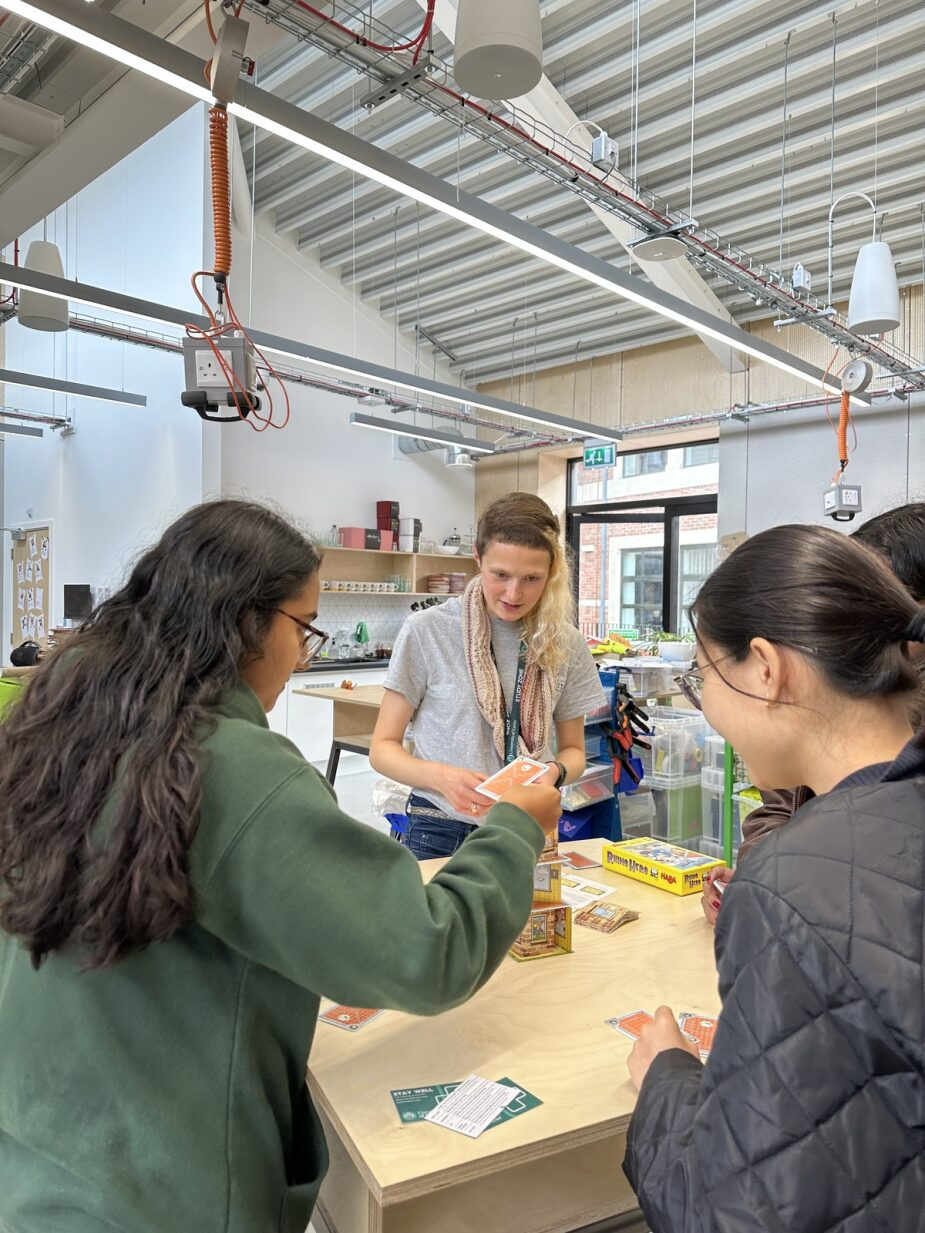 Peer Support – who are we?
We pair 1st year UG students with 2nd-final year UG students (Mentors) across disciplines 

27+ schemes, including:
Mature Student Peer Mentoring
Disabled Student Peer Mentoring
Carer, Care Leaver, and Estranged 
Peer Mentoring
Global Chums (Penryn)

These schemes will match you with Mentors before you arrive in September
Streatham, St Luke’s and Penryn-based
BMBS Exeter and Cornwall Year 2  Year 1 Peer Mentoring
And more!
Website: http://ex.ac.uk/peersupport
      @uoepeersupport
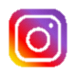 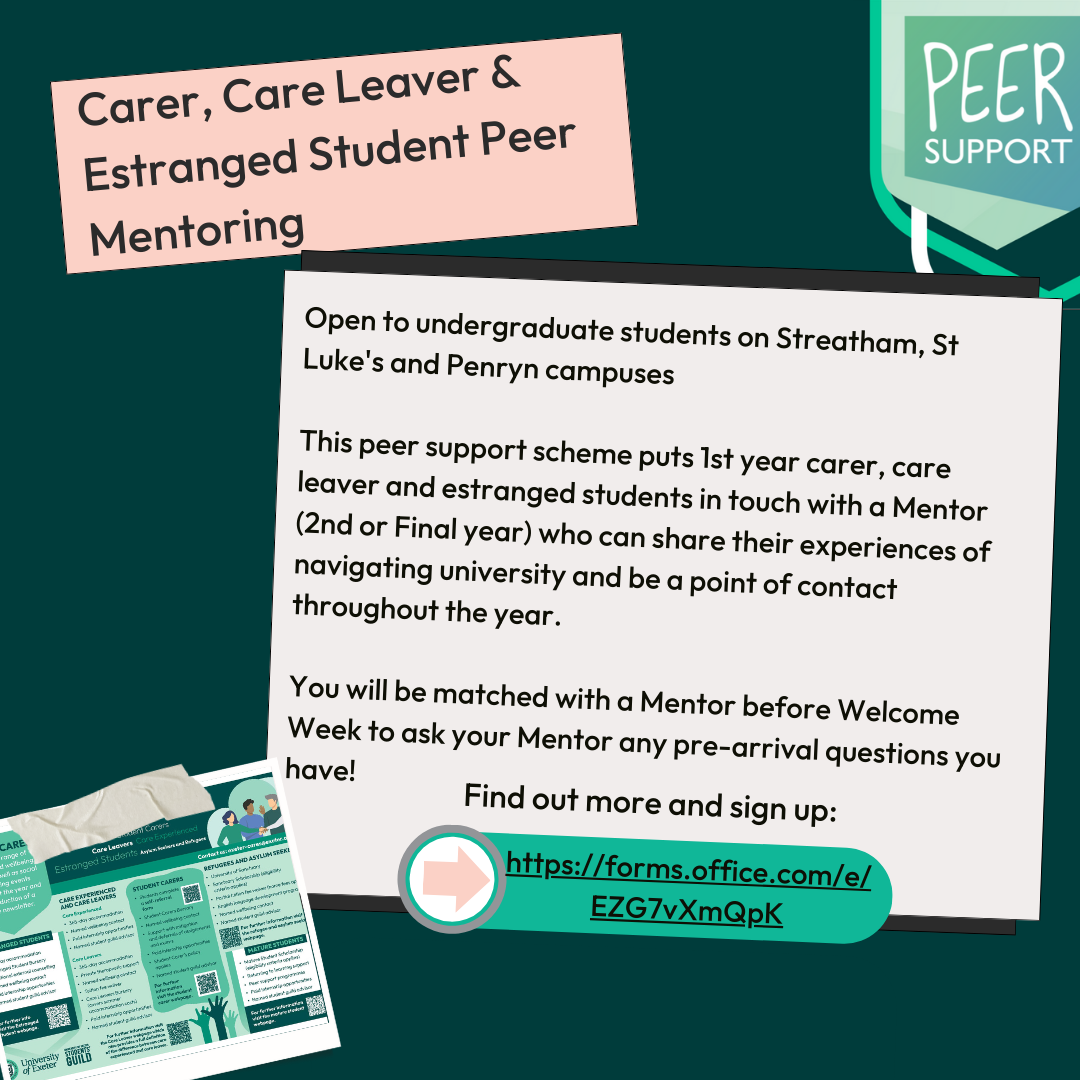 How does it work?
If you would like to be mentored (1st years)
For the Disabled Student, Mature Student, & Care Leaver and Estranged Student schemes:
Sign up pre-arrival (before 9th September) using the sign-up forms below


Matched with a Mentor based on preferences (as much as possible) before Welcome Week
Meet with Mentor how you like


For other schemes: 
1. Sign up in Term 1 or 2 as appropriate
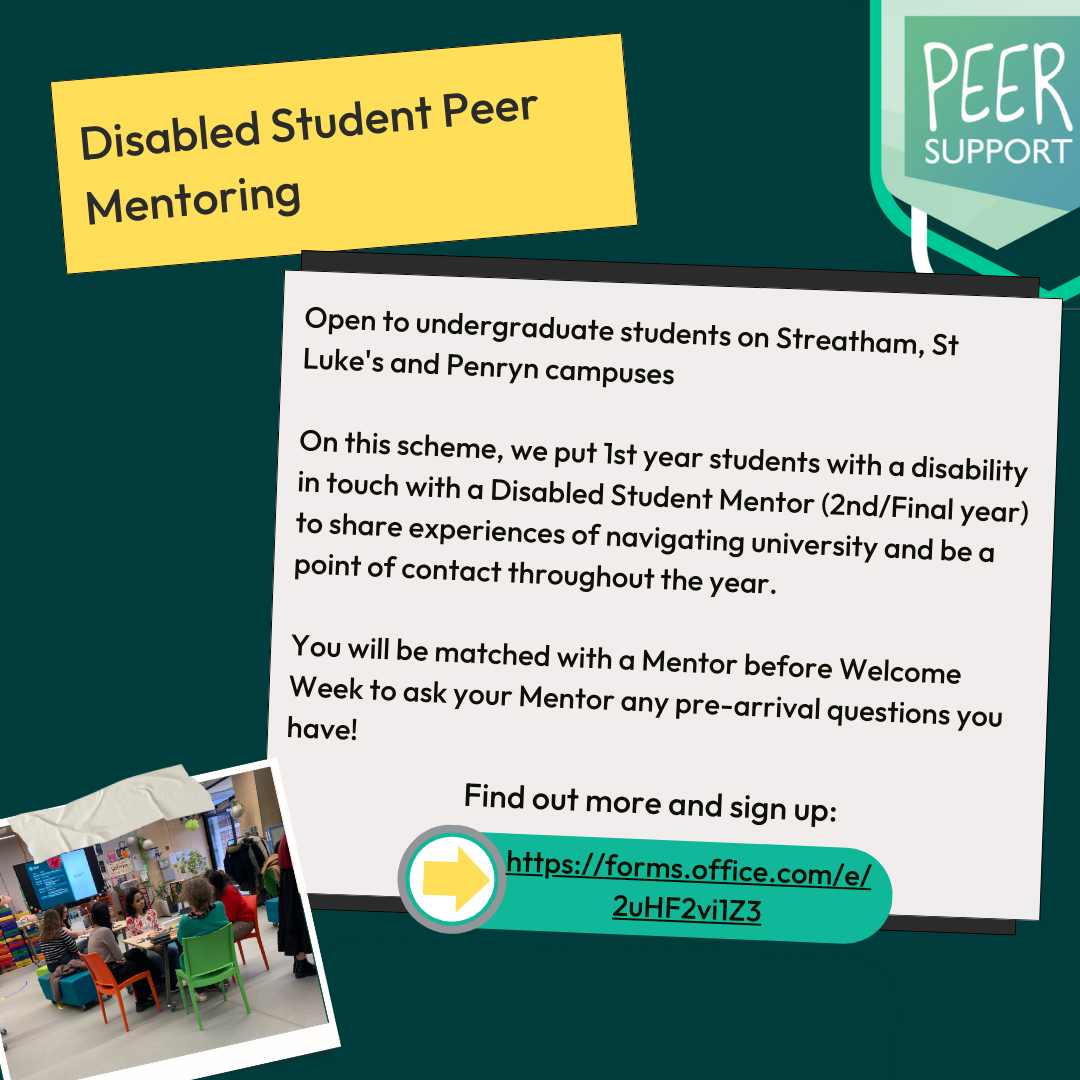 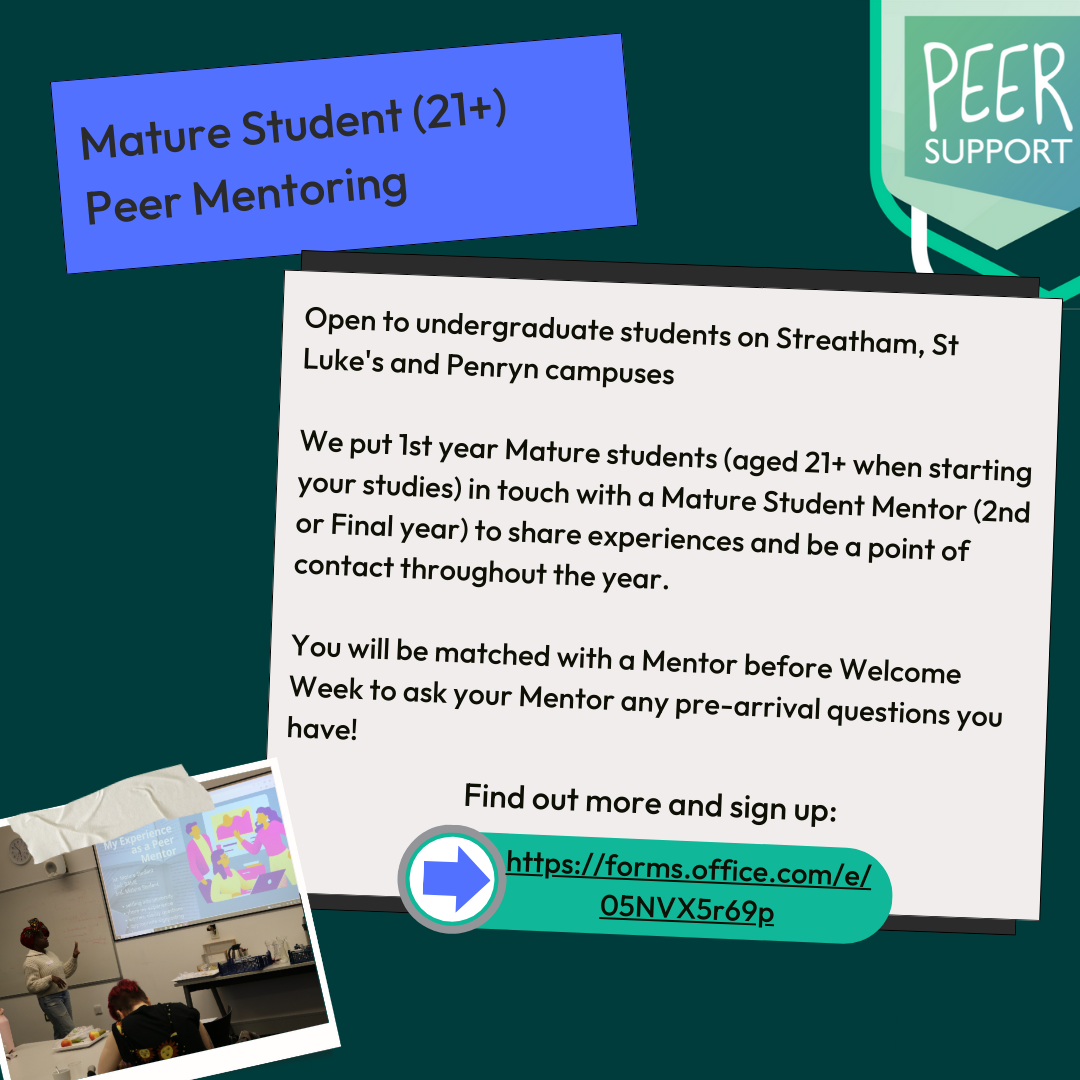 [Speaker Notes: Our forms are found on our website under ‘Programmes’ and ‘Cross Faculty’]
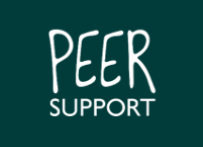 Any questions?
Email peersupport@exeter.ac.uk or chat to some of our Mentors todayFor more info including full list of schemes:http://ex.ac.uk/peersupport Follow us on @uoepeersupport
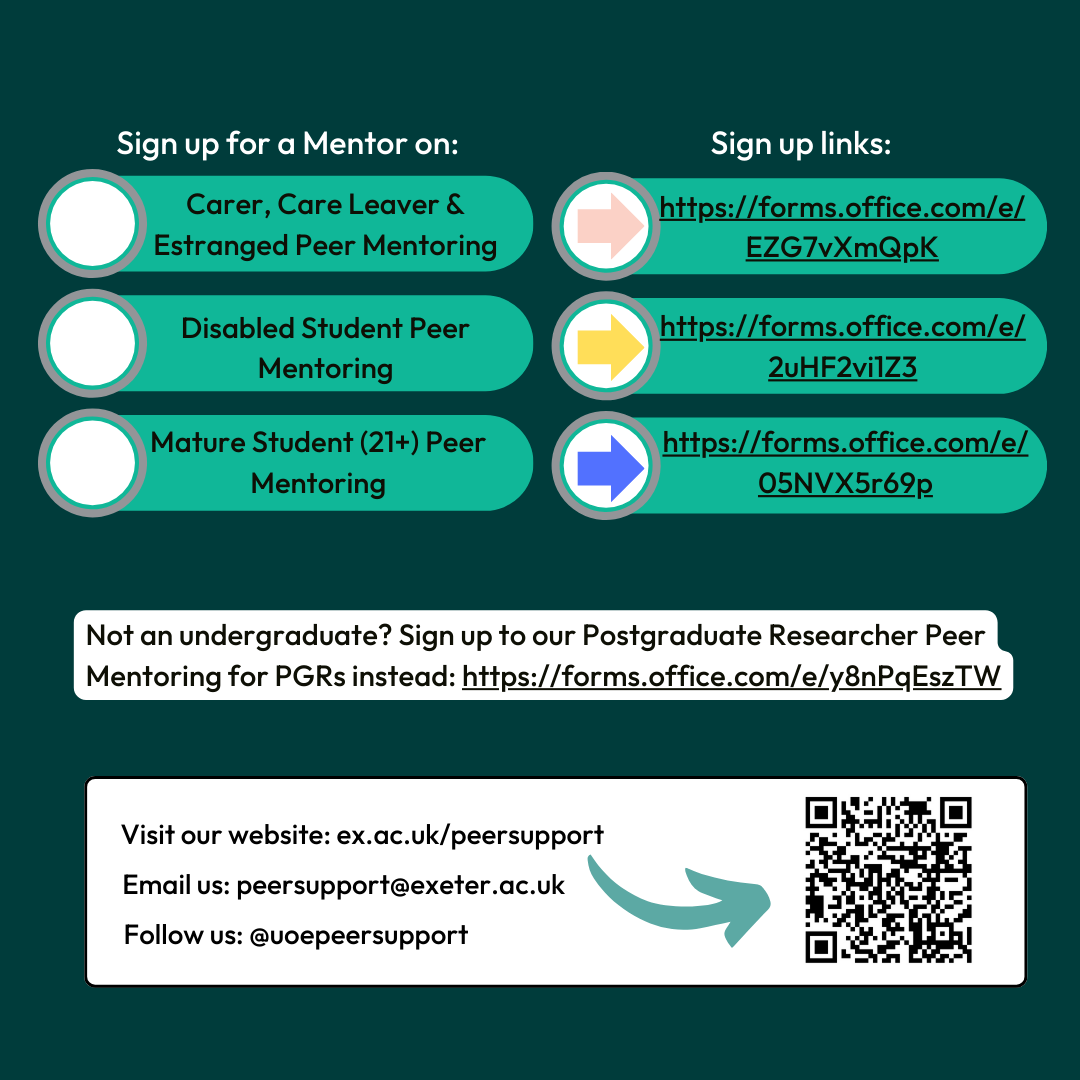 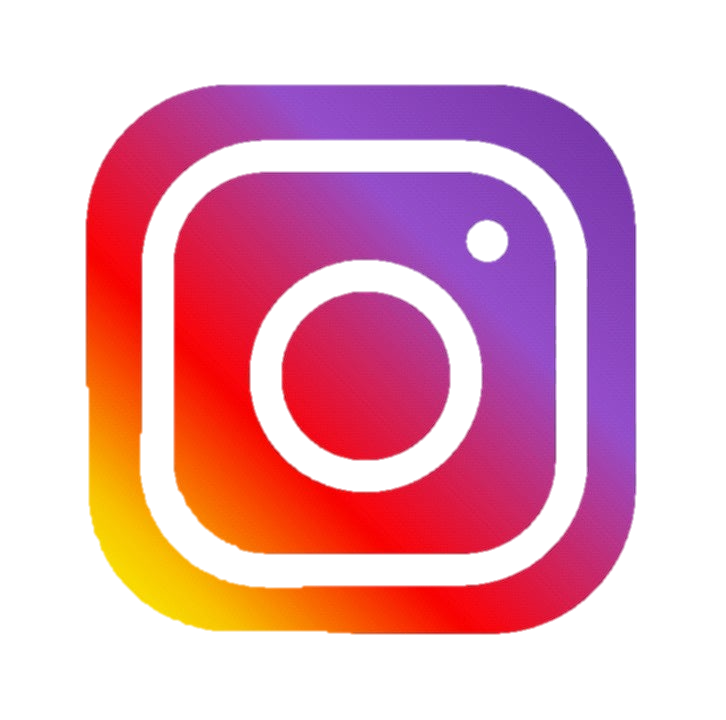